PERSONEELSMANAGEMENT PPT 7

Onderdeel : conflicten
PPT 7 : conflicten
Waarom vinden mensen conflicten vervelend?
Als kind al niet goed weten hoe er mee om te gaan.
Conflicten worden vaak gezien als negatief, associatie met ruzie….
Vaak spelen andere zaken dan inhoud mee. Het gaat dan meer om gedrag / emoties dan om inhoud.
…………………..
Waarom zijn conflicten een probleem?
Vermijdingsgedrag
Tijdsverlies
Overwinningsgedrag
Groepsvorming
Verlies van informatie
Sfeer
MAAR : KAN OOK VOORDEEL HEBBEN.
PPT 7 : conflicten
Soorten conflicten :
PPT 7 : conflicten
OPLOSSING conflicten :
PPT 7 : conflicten
Analyse  van conflict :
Wat is de oorzaak?
Welke afhankelijkheid is er tussen de partijen?
Hoe liggen de machtsverhoudingen tussen de partijen?
Escalatiegraad.
Tijdsdruk ( t.a.v. oplossingen )
Conflicten leiden tot gedrag :
Vermijden 
Aanpassen
Doordrukken
Samenwerken
Compromis
PPT 7 : conflicten
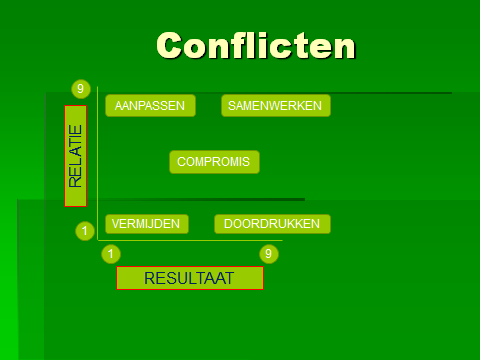 PPT 7 : conflicten
DENK AAN JE EIGEN ROL BIJ CONFLICTEN :
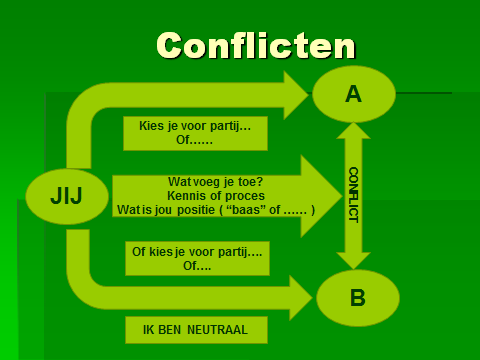